AFINDUSTRIALISERING OG BYUDVIKLING 1960-2000-Af: Sebastian Fogh Nordentoft, Dansk Center for Byhistorie
Befolknings- og erhvervsmæssige aspekter
Kilderne/statistikken
Undersøgelsen
Resultater
Baggrund
Industribeskæftigelsens udvikling 1960-2001
Befolkningsudvikling 1960-2001
Kilder: 
Christian Wichmann Matthiessen: ’Danske byers vækst’, 1985 samt www.statistikbanken.dk
Overordnet erhvervsfordeling
Overordnet erhvervsfordeling udført efter Danmarks Statistiks erhvervsdefinitioner 1960-2001.
(Kilde: Diverse årgange af Statistiks Tabelværk samt www.statistikbanken.dk)
Erhvervsfordeling for industrielle erhverv
(Kilde: Diverse årgange af Statistiks Tableværk samt www.statistikbanken.dk)
Erhvervsfordeling for handels- og serviceerhverv
(Kilde: Diverse årgange af Statistiks Tabelværk samt www.statistikbanken.dk)
Publiceret erhvervsfordelingsstatistik fra Danmarks Statistik
Rank-size diagram for de danske byer 1960, 1981 og 2001.
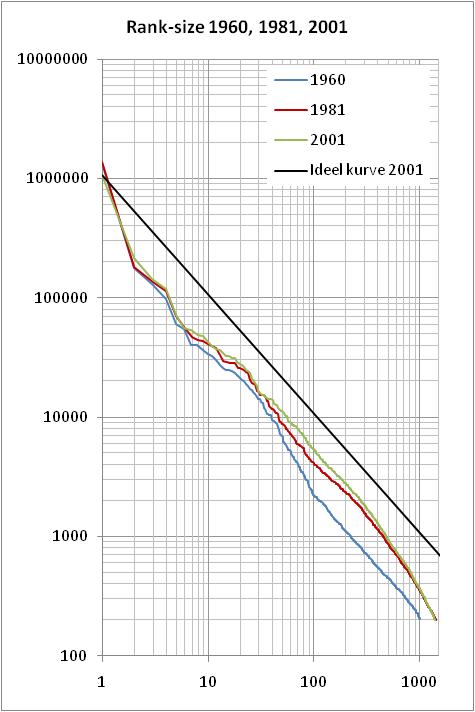 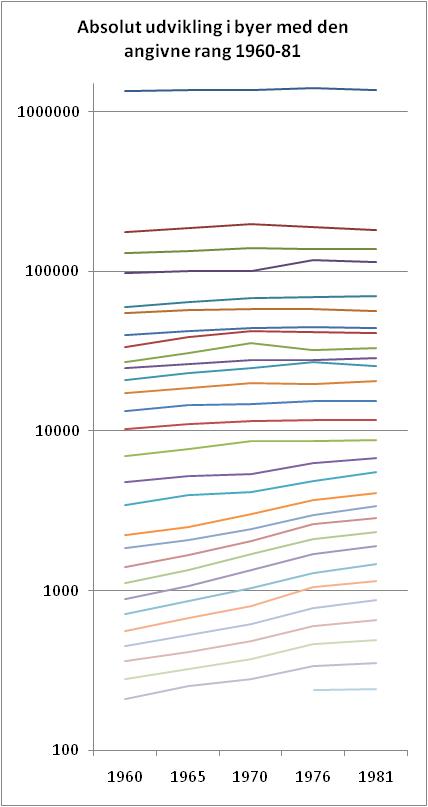 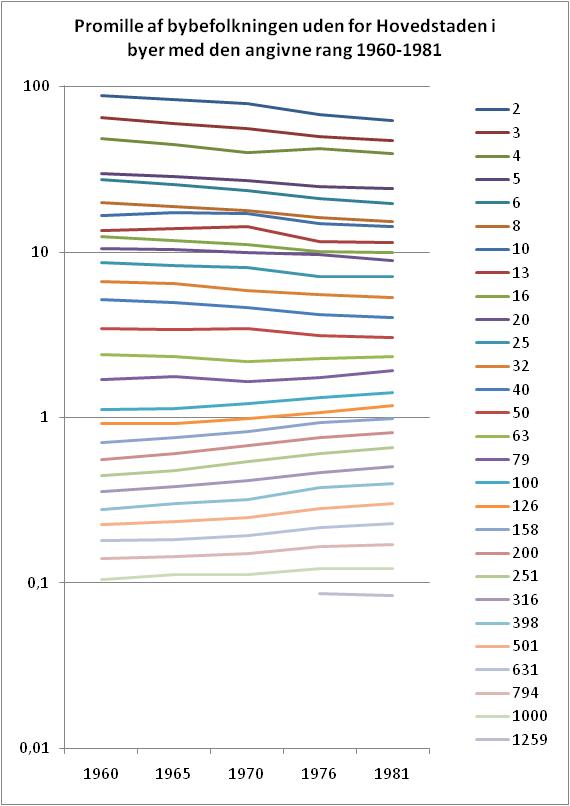 Til venstre: Absolut befolkningsudvikling i de danske byer. Kurverne forbinder byer, der har den angivne rang ved folketællingerne 1960-1981.Til højre: Relativ udvikling i promille af bybefolkningen uden for Hovedstaden i byer med den angivne rang 1960-1981.
Rank-size diagram for de danske byer 1960, 1981 og 2001.
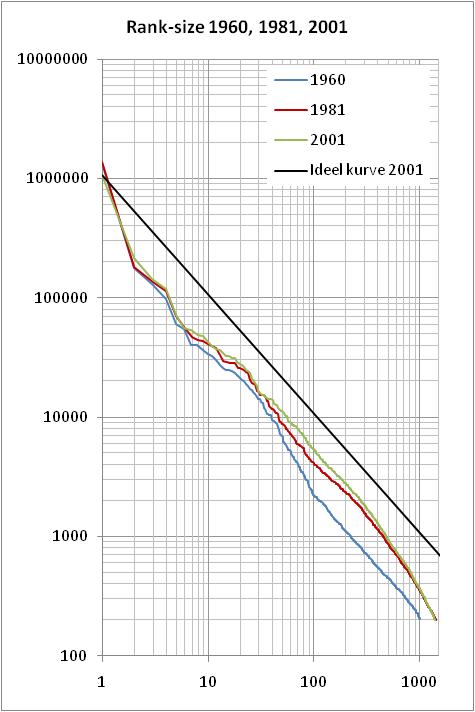 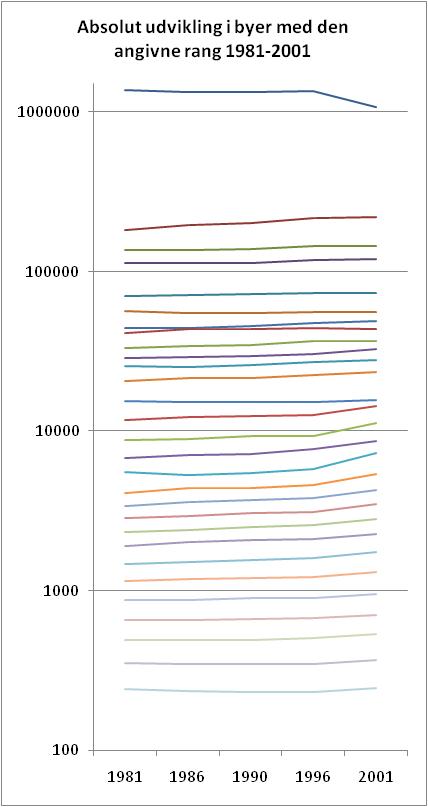 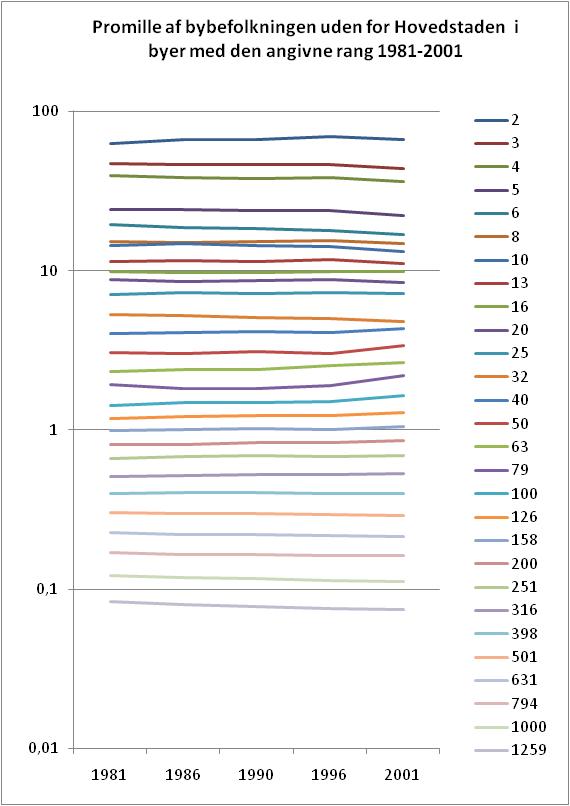 Til venstre: Absolut befolkningsudvikling i de danske byer. Kurverne forbinder byer, der har den angivne rang ved folketællingerne 1981-2001.Til højre: Relativ udvikling i promille af bybefolkningen uden for Hovedstaden i byer med den angivne rang 1981-2001.
Industri- og servicebeskæftigelsens udvikling i de danske købstæder 1960-2001
Overordnede udviklingstræk